Warm Up
Find the simplified expression for the area of the yard WITHOUT the pool.




BEFORE YOU START…ask yourself…how many rectangles are there?  How do you find *just* the yard?  What are the dimensions of the pool?
4x + 6
2
POOL
3x - 4
3
3
2
The rEal Warm-Up
Convert the following:

4 m3 = 					cm3
800 000mm3 = 			dm3

 80L = 			mL = 		 cm3

 700 mL= 			dm3
The rEal Warm-Up
Convert the following:

4 m3 = 	4 x 1000 x 1000 = 4 000 000cm3
800 000mm3 = 800 000÷1000÷1000 = 0.8dm3

 80L = 80	x 1000 = 	80 000	mL = 80 000cm3

 700 mL= 	 700÷ 1000 = 0.7L =0.7dm3
#learning
Today we will calculate the volume of prisms, cubes and cylinders

So that we can measure space

Keys to Success:

Identify the type of solid and formula to use
Substitute the appropriate measurements
Indicate the volume with correct units of measurement
Lesson 3.2Volume of Cubes, Prisms, Cylinders
Volume of a cube
The volume, V,  of a cube with length s is:

V = s3
s
Example:  What is the total volume of a cube that is 2 cm long?

V = s3   (Always start with the formula!)

V = (2 )3

V = (2 ) (2 ) (2 )

V = 8 cm3
Volume of a prism
Rectangular Prism (shoe box)

V = l x w x h  

For any prism, we can use this formula:			  
		   
Where Ab is the area of the base, and h is the height of the prism.
h
b
a
V = Ab x h
Volume of a Cylinder
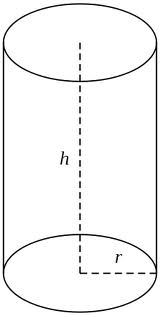 V = Ab x h
V = πr2h
Volume of a sphere
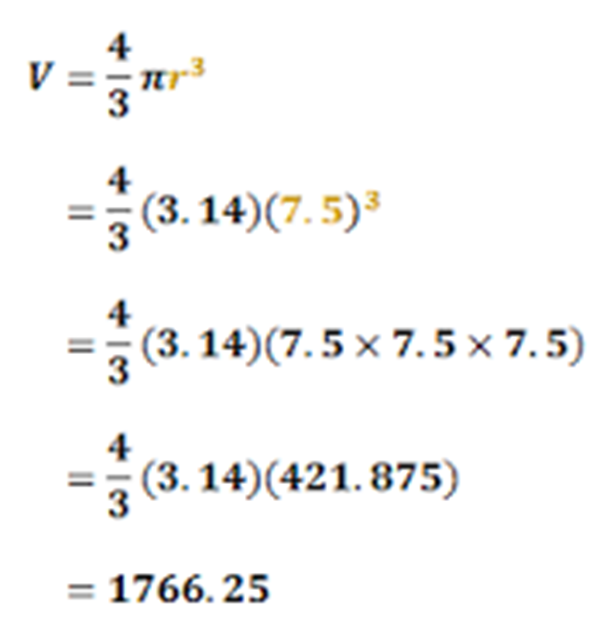 Examples:
Find the volume of the following objects. 

V = l x w x h
V = 4 x 5 x 10
V = 200m3
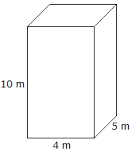 2. Find the volume of this cylinder

V = πr2h
V = 3.14 x 4 x 4 x 15
V = 753.6 cm3
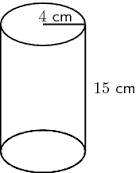 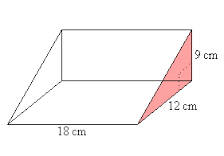 Team activity
In a group of 3, design a 3D object.
Your object must be composed of at least 3 different  solids (e.g. cylinder, cube, rectangular prism)
Calculate:
The total surface area of your design
The volume of your design
PRACTIce
Workbook, 
page 110 – a, b, c, d, g 
Page 111 – b, c, f, #3. a, b
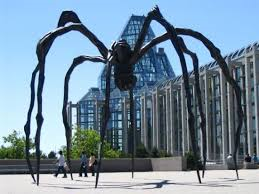